Decidability
Discrete Mathematics and Theory 2Mark Floryan
Goals!
1. Let’s revisit the concept of decidable languages, and find some.
2. Let’s find some examples of undecidable languages, and even some examples of unrecognizable languages.
3. Let’s introduce the concept of reductions, which can expedite / simplify proofs that certain problems are undecidable or unrecognizable.
The big Picture!
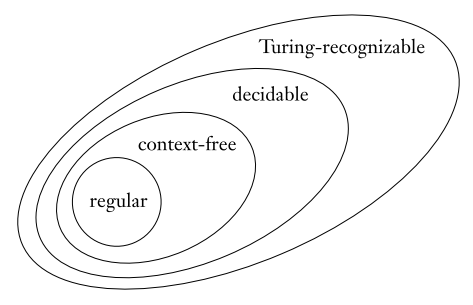 Part 1: Decidable Languages
Decidable Languages
Recall that a decidable language is a language for which a Turing Machine exists that computes it and always halts.
Let’s look at a few more decidable languages and eventually start discovering some undecidable languages.
Decidable Languages
Can you describe a Turing Machine that decides this language?
Decidable Languages
M = “On input <B,w>:
Simulate B on input w
If B ends in accept state, accept. Otherwise, reject.”
w is finite, B is also guaranteed to halt. So the simulation must be possible and it must halt.
Let’s briefly discuss some of the implementation details involved in this.
Decidable Languages
How about this one? How would you design the machine this time?
Decidable Languages
N = “On input <B,w>:
Convert NFA B into DFA C using procedure given previously.
Run Turing Machine M from previous slide on <C,w>
If M accepts, then accept. Otherwise, reject.”
More Decidable Languages
All of the following languages are similarly decidable:
Does a given expression generate this string?
Is language of the DFA empty?
Do two DFAs recognize the same language?
…and analogous languages for Context-Free Grammars (CFGs)
Part 2: Undecidable Languages
Do undecidable languages exiSt?
Are there problems that are unsolvable by computers (Turing Machines)?
Do undecidable languages exiSt?
Many of these problems are recognizable, but not decidable.
Are there problems that are unsolvable by computers (Turing Machines)?
This has profound philosophical implications in Computer Science. Some things are fundamental limitations that computers cannot overcome.
Yes! In fact, many simple and common problems are undecidable.
Do undecidable languages exist?
This language is Turing-Recognizable though. Here is how:
U = “On input <M,w>:
Simulate M on input w
If M ever accepts, then accept.
If M ever reject, then reject.
Note that if M loops forever, then so will U
Do undecidable languages exist?
Okay, let’s prove it. Intuitively, what is the potential issue here?
This is one of the most famous proofs in Computer Science
Do undecidable languages exist?
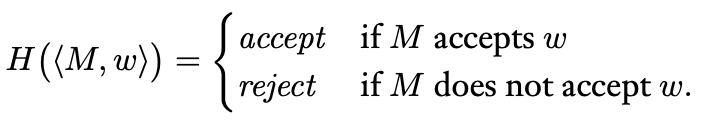 Do undecidable languages exist?
Step 2: Construct a new machine D that uses H as a subroutine.
D
Input <M>
reject
accept
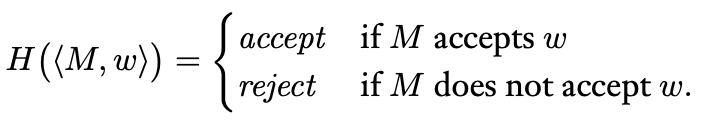 H(<M, M>)
accept
reject
Some Comments on Machine D
D
Input <M>
reject
accept
H(<M, M>)
accept
reject
Notice that we flip the output here. This will be important for creating the contradiction
What does it mean to run a machine with itself as input? Is this even possible?
Some Comments on Machine D
Step 3: Run the machine D with itself (D) as input. What happens?
D
Input <D>
reject
accept
H(<D, D>)
accept
reject
Which means these outputs should match because they are the output of the exact same thing (D running on D as input)
Notice that D is running with itself as input in two places, once overall (green square) and once simulated inside of H
Some Comments on Machine D
Step 3: Run the machine D with itself (D) as input. What happens?
D
Input <D>
reject
accept
H(<D, D>)
accept
reject
Do undecidable languages exist?
This is really a proof by diagonalization
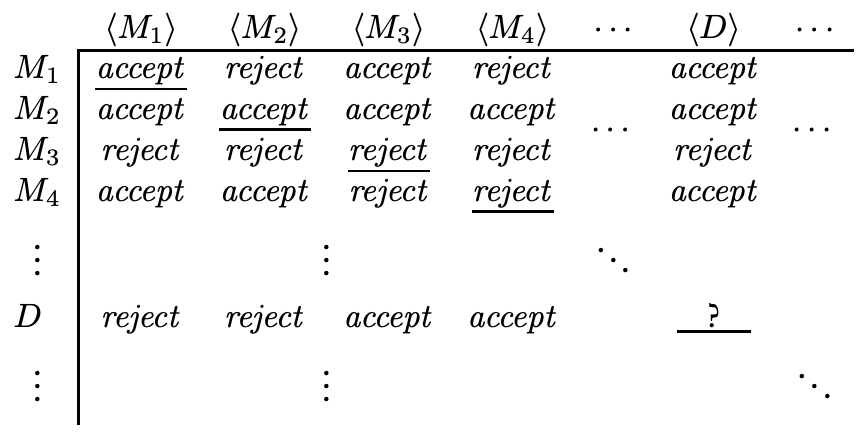 Do undecidable languages exist?
This is really a proof by diagonalization
Each entry is a machine’s output when another machine’s description is given as input
But this entry has to be both accept and reject at the same time, leading to the contradiction
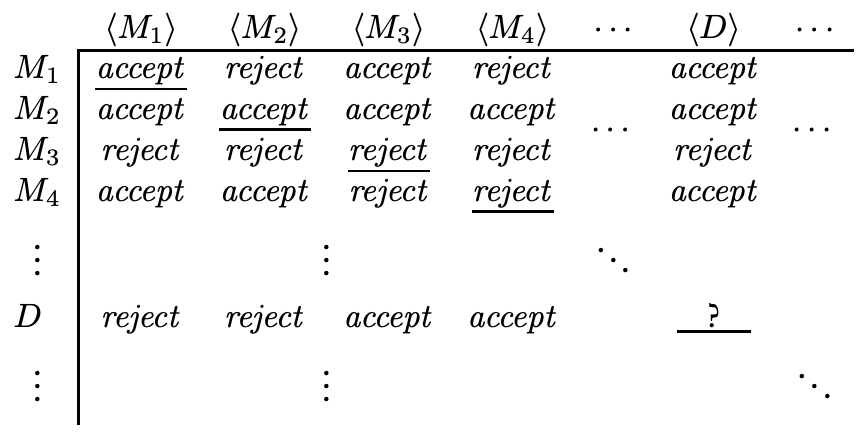 D is defined to be the machine that has the opposite output from the corresponding diagonal (see green outlines)
Do undecidable languages exist?
Thus it is proven, and there is at least one undecidable language
Part 3: Non-Recognizable Languages?
Non-Turing Recognizability?
Is it possible to find languages that are NOT Turing recognizable?
Yes, but we will need to discuss the idea of the complement of a language first.
Definition: Complement of a Language
Some Examples:
Strings containing less than ten 1’s
Strings containing ten or more 1’s
DFA <D> accepts string <w>
DFA <D> rejects string <w>
TM <M> halts on input <w>
TM <M> loops forever on input <w>
More on complements
TM <M> halts on input <w>
Accept: Input on tape is in language
In language above, Accepts (Yes) is easy because if machine halts we are sure it is a Yes
Some Turing Machine
Executes on input / tape
Reject: Input on tape is NOT in language
However, detecting the Looping Forever case is difficult to ascertain. Is the machine just taking a long time?
Loop: TM runs forever, never reaching accept or reject state
More on complements
TM <M> loops forever on input <w>
Accept: Input in language
Some Turing Machine
Executes on input / tape
Now, Rejecting (No) is easy. If we halt then we output Reject (No).
Reject: Input Not in language
Loop: TM runs forever
Now, distinguishing between Halt (Yes) and Looping Forever is hard. Is the machine just taking a long time and we should really reject or is it actually looping forever?
Co-Turing Recognizable
Is recognizable as shown earlier
TM <M> loops forever on input <w>
TM <M> halts on input <w>
Another way to define decidability
Theorem: A language is decidable if and only if it is Turing-recognizable and it is co-Turing-recognizable
How to prove this?
Direction 1: If language is decidable  It is T-Rec. and Co-T-Rec.
Direction 2: If language is T-Rec. and Co-T-Rec.  It is decidable
Proving the theorem
Theorem: A language is decidable if and only if it is Turing-recognizable and it is co-Turing-recognizable
Direction 1: If language is decidable  It is T-Rec. and Co-T-Rec.
Recognizer
If D accepts, accept
D
Input w
If D rejects, reject
Assume language A is decidable
Thus, a machine that decides A (let’s call it D) must exist
Co-Recognizer
If D accepts, reject
D
Input w
If D rejects, accept
Proving the theorem
Theorem: A language is decidable if and only if it is Turing-recognizable and it is co-Turing-recognizable
Direction 2: If language is T-Rec. and Co-T-Rec.  It is decidable
Recognizer
R
D
Recognizer
Assume A is TR and Co-TR
Thus, machines that recognize each exists
R
If R accepts, accept
Non-deterministically run R and CR in parallel
Input w
Co-Recognizer
Co-Recognizer
CR
CR
If CR accepts, reject
Use these to construct a decider for A
UnRecognizability!
Finally ready to find an unrecognizable language
UnRecognizability!
Finally ready to find an unrecognizable language
Can you prove it?
Part 4: Introduction to Reducibility
What is Reducibility?
Reduction: A process through which problems are related to one another through comparison. This comparison establishes that one problem can be solved if the other is.
Problem: I wanted to visit Japan (during Covid)! Wife’s Obaachan was sick.
Get Covid Visa Exception
This one was hard!
Book ticket(s)
Travel on plane, etc.
These are all easy!
Go visit Obaachan
What is Reducibility?
Reduction: A process through which problems are related to one another through comparison. This comparison establishes that one problem can be solved if the other is.
Problem: I wanted to visit Japan (during Covid)! Wife’s Obaachan was sick.
Problem: Get Covid Visa Exception.
Get Covid Visa Exception
Prove marriage to citizen
Now this one is hard!
Book ticket(s)
Acquire invite from citizen
Reduces to
Travel on plane, etc.
Bring paperwork to embassy in DC
Go visit Obaachan
…
Reduction Process
Reduction: A reduction exists between problems A and B if a solution to B can be used to develop a solution for A.
Problem A
Solve problem B
Problem B
Do easy work
Reduces to
Solve problem B
Do more easy work
…
The Halting Problem
Accept if M accepts
Reject if M rejects
Reduces to
Does M halt on w?
Reject if M loops forever
If I can solve the problem in green, then I can solve both of these problems!!
The Halting Problem
Accept if M accepts
Reject if M rejects
Reduces to
Machine M, on input w:
  - Invoke R on (M,w) to see if M halts. If not, reject.  - Else simulate M on input w:    - If M accepts, then accept.    - If M rejects, then reject.
Does M halt on w?
Reject if M loops forever
Then, this machine would decide Atm, but that contradicts our theorem that ATM is undecidable. Thus, halt is also undecidable
The Halting Problem
TM Emptiness Testing
In other words, test whether the given machine never accepts
TM Emptiness Testing
Step 1: Modify M:
Why is this helpful?
TM Emptiness Testing
Step 1: Modify M:
Step 2: Solve Atm
Key Idea: M1 can only accept w
So, testing emptiness on M1 = testing acceptance of M on w
TM Emptiness Testing
One More Example
Similar idea! Construct a machine that recognizes non-regular languages
One More Example
Similar idea! Construct a machine that recognizes non-regular languages
One More Example
One More Example